ГБСУСОН «Дербетовский детский дом-интернатдля умственно отсталых детей»Благоустройство территориимарт 2020 года
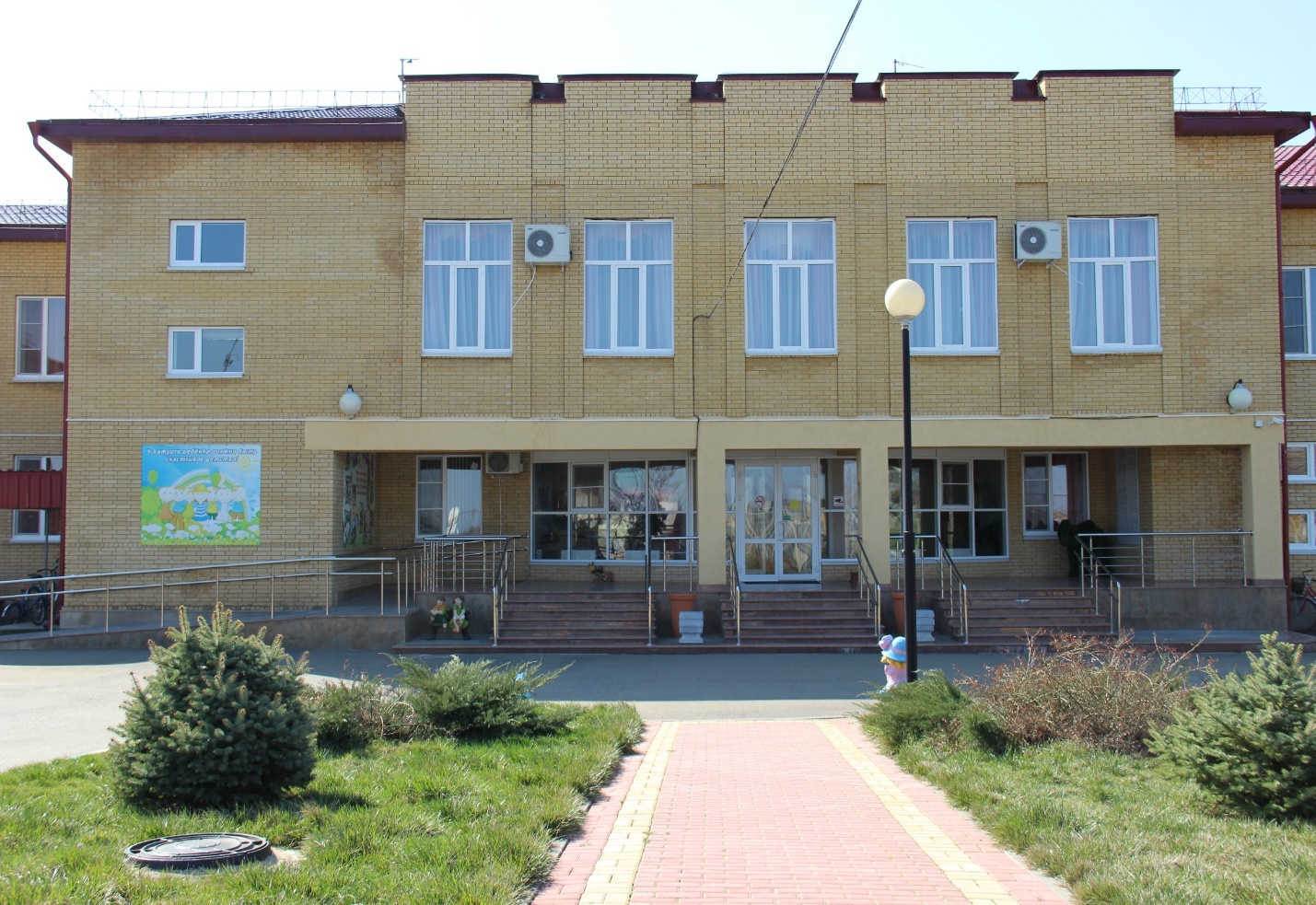 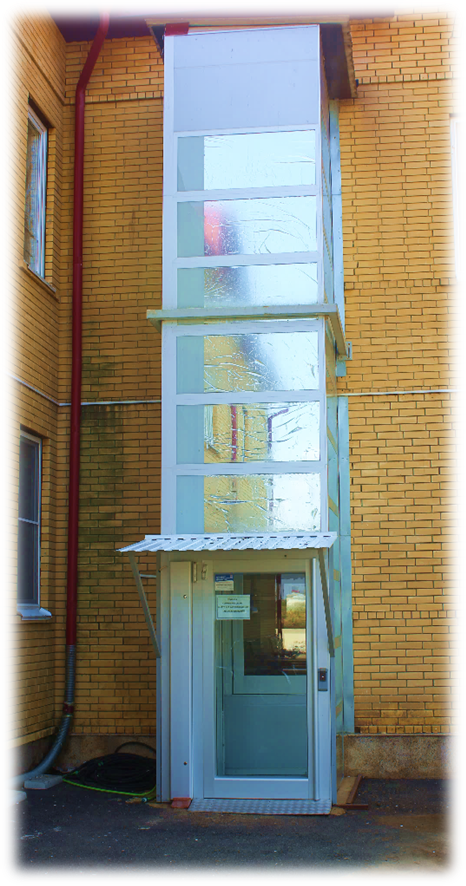 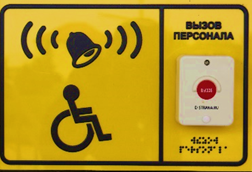 Входы в учреждение 
приспособлены для лиц с ограниченными
 возможностями здоровья
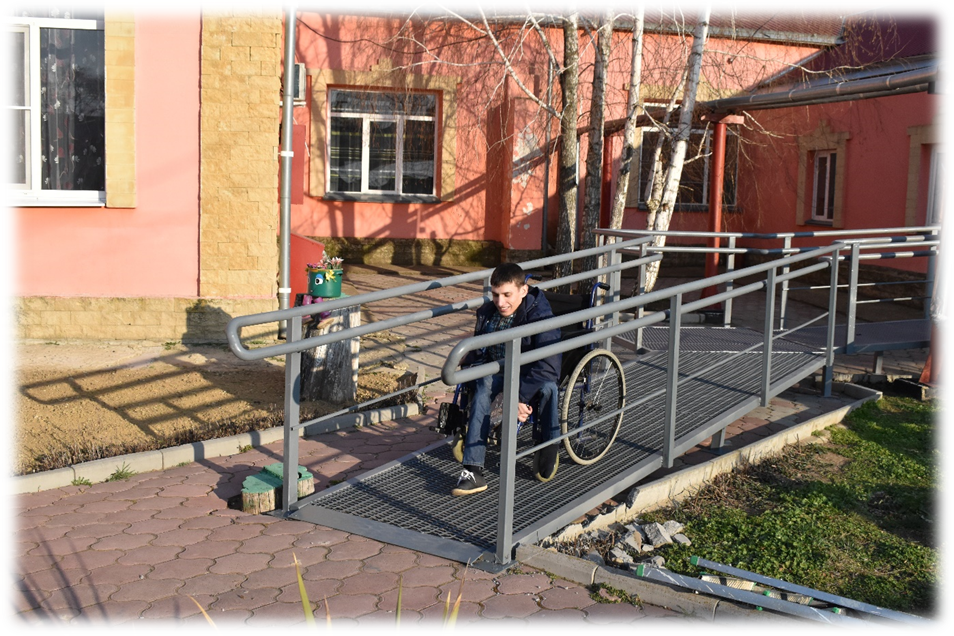 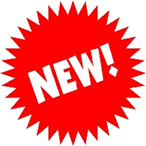 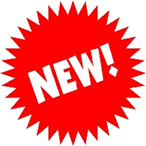 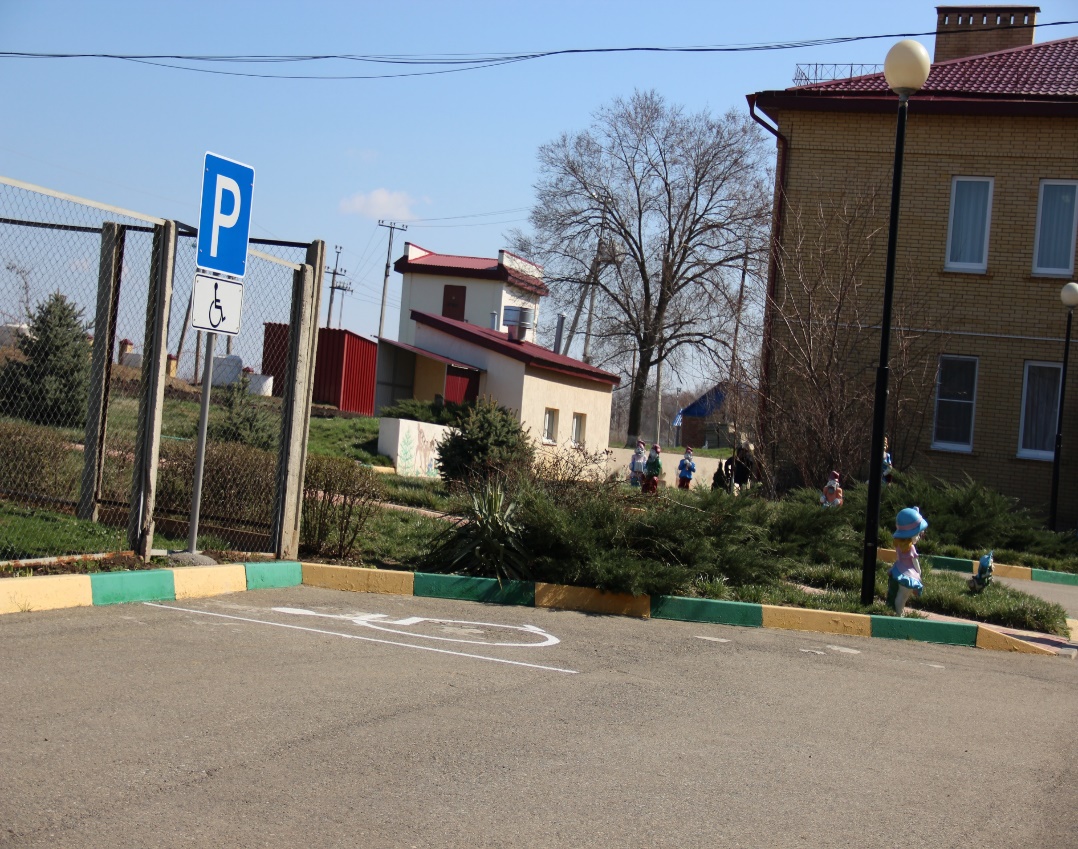 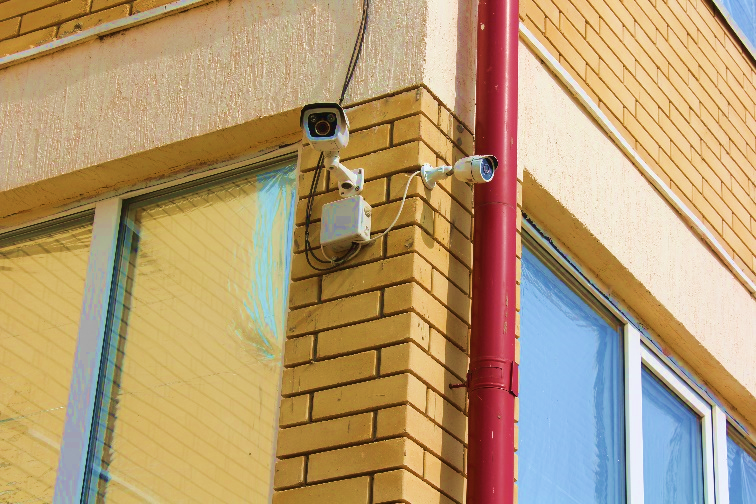 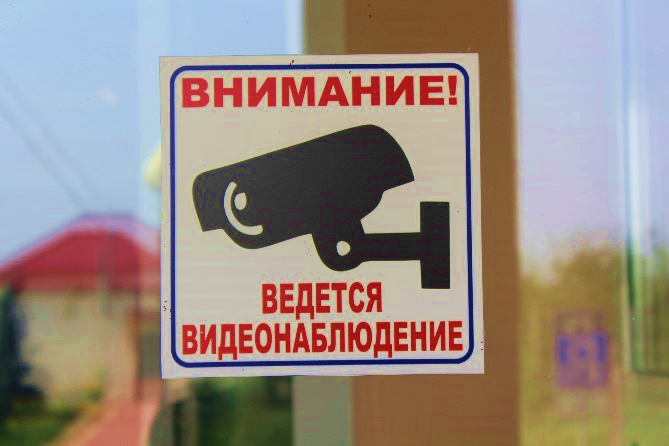 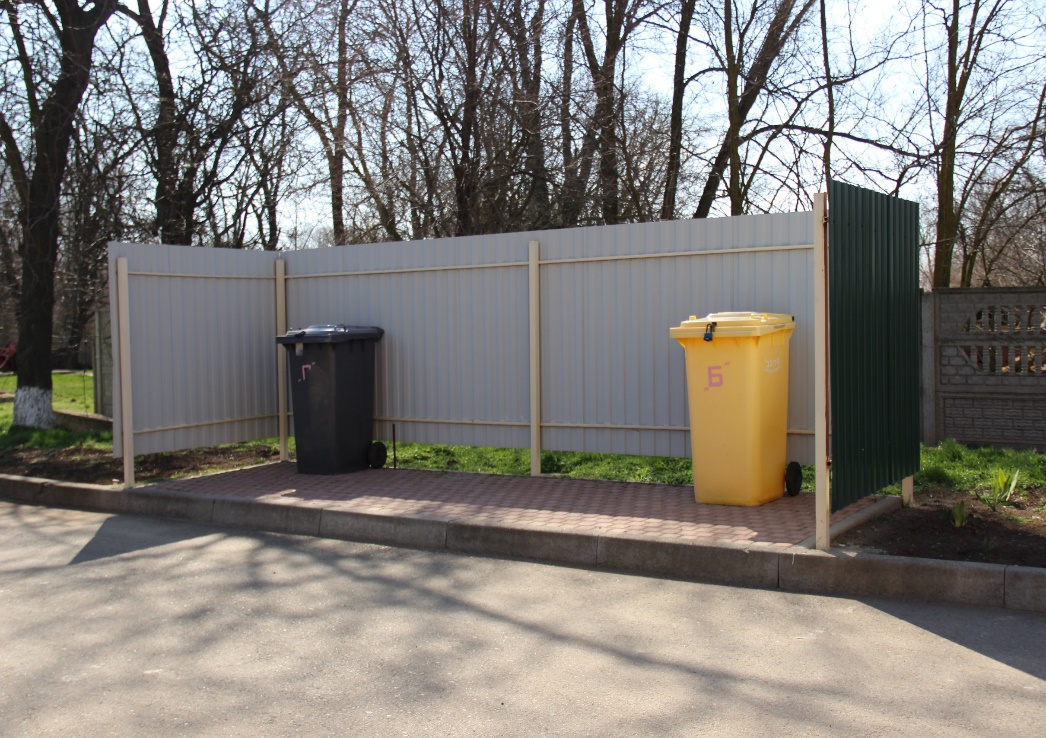 Зима прошла. Растаяли сугробы,
Повсюду обнажился всякий хлам.
И чтобы чистым стал наш дом любимый -  В нём нужно провести уборку нам.
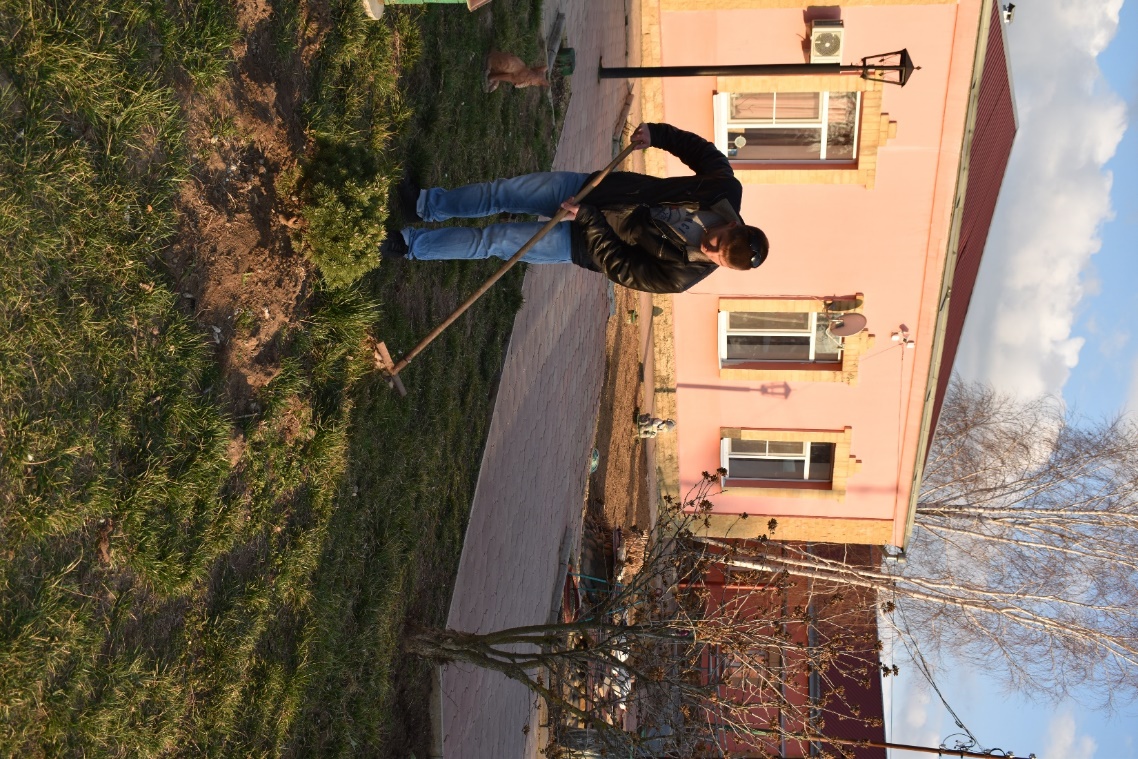 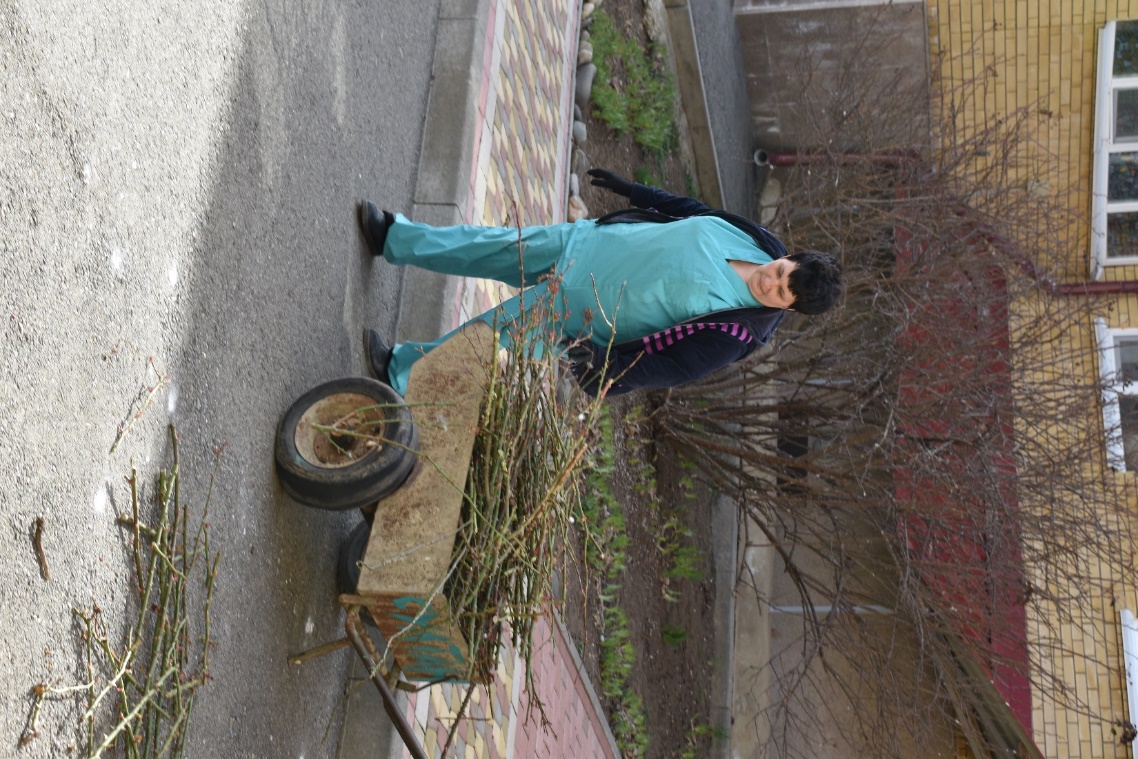 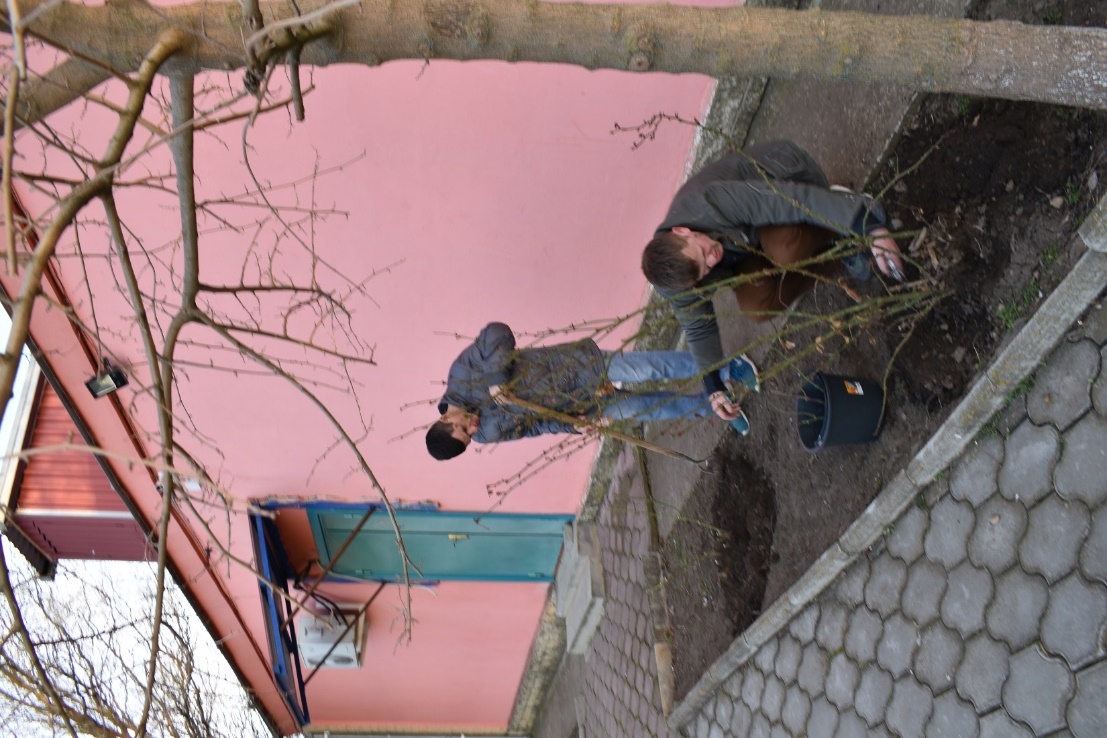 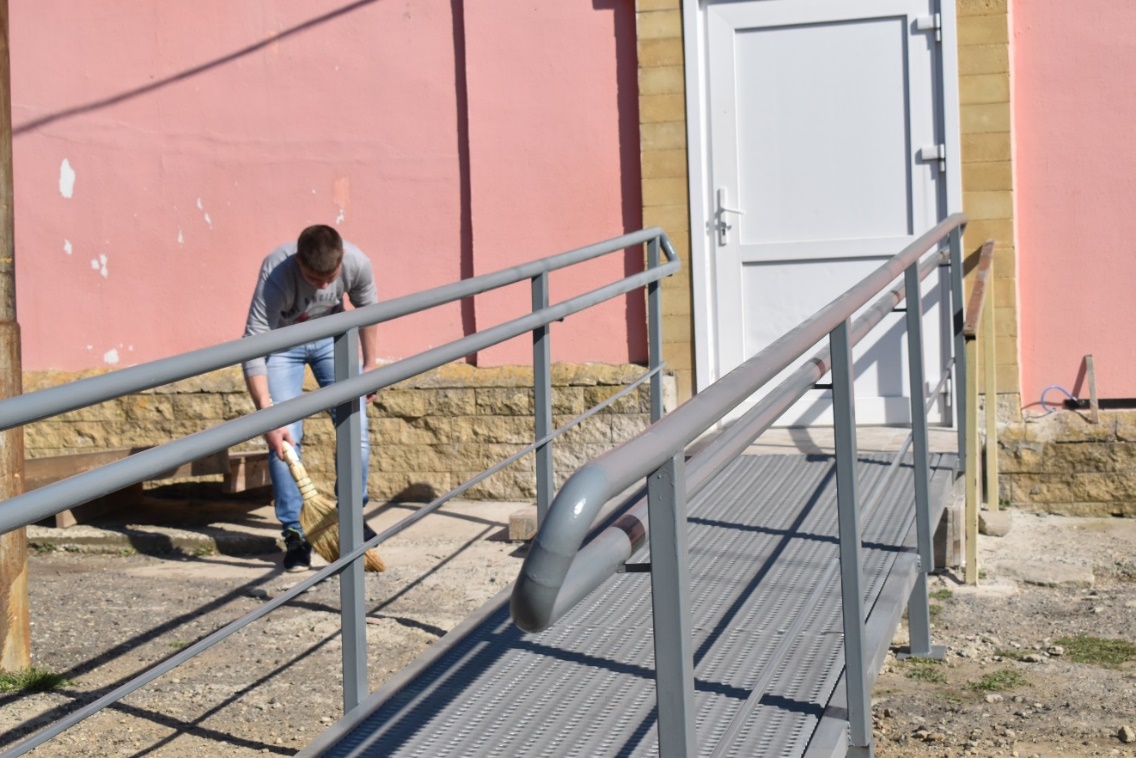 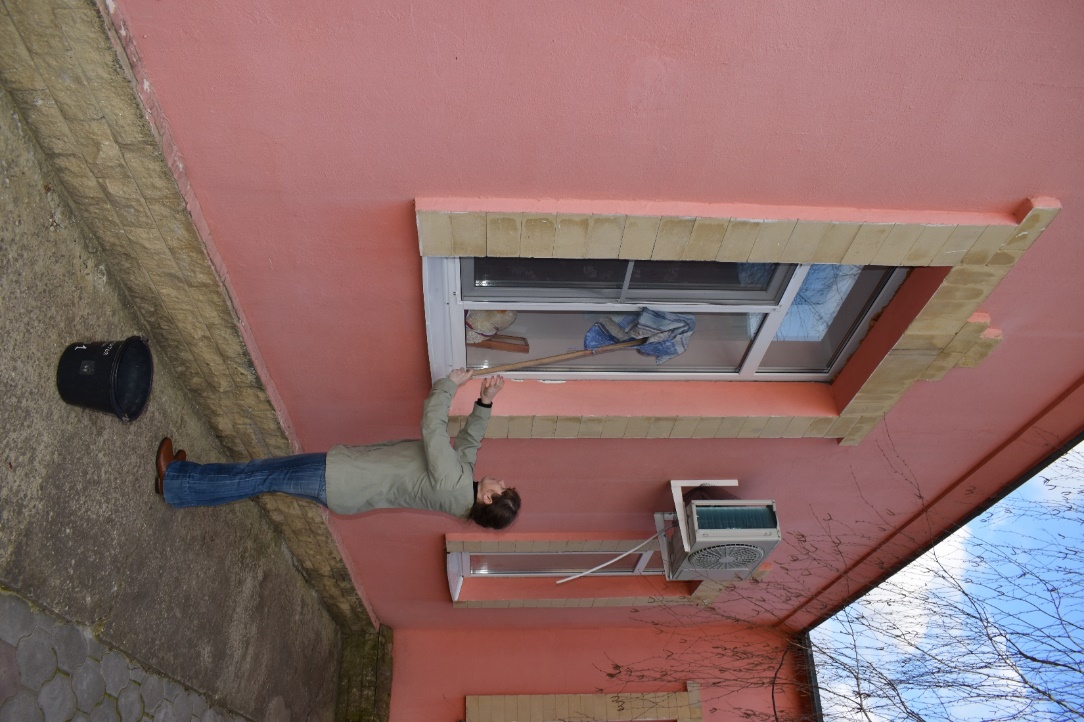 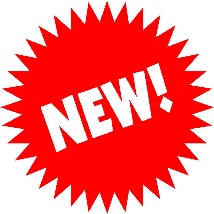 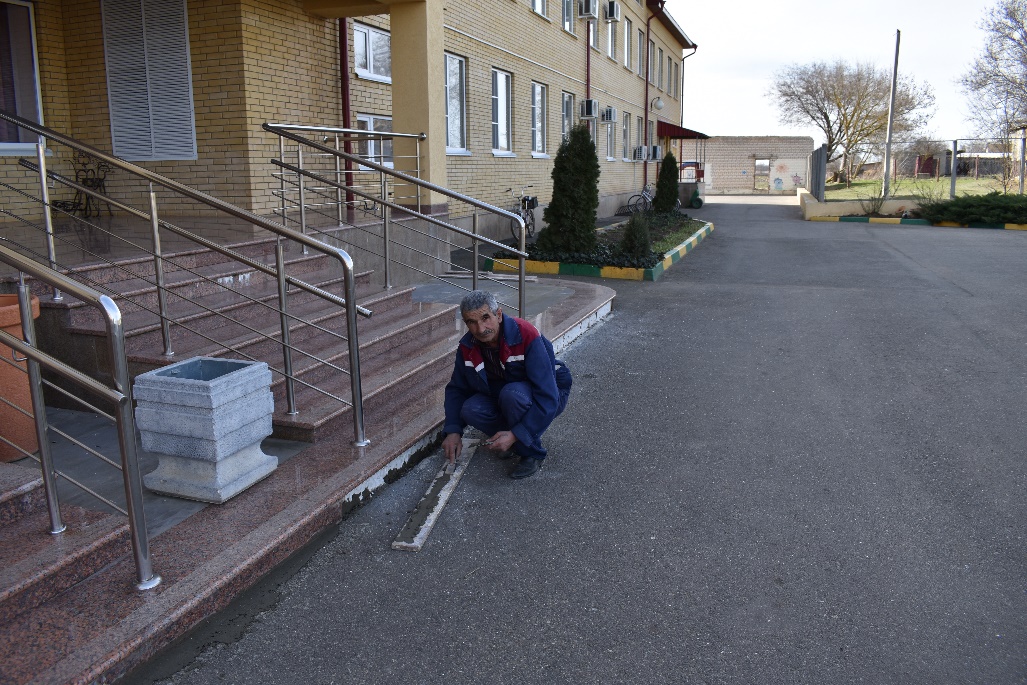 Шуршат листочки под ногами,Их уберем сегодня сами!Не станем мы лениться!Будем мы трудиться!
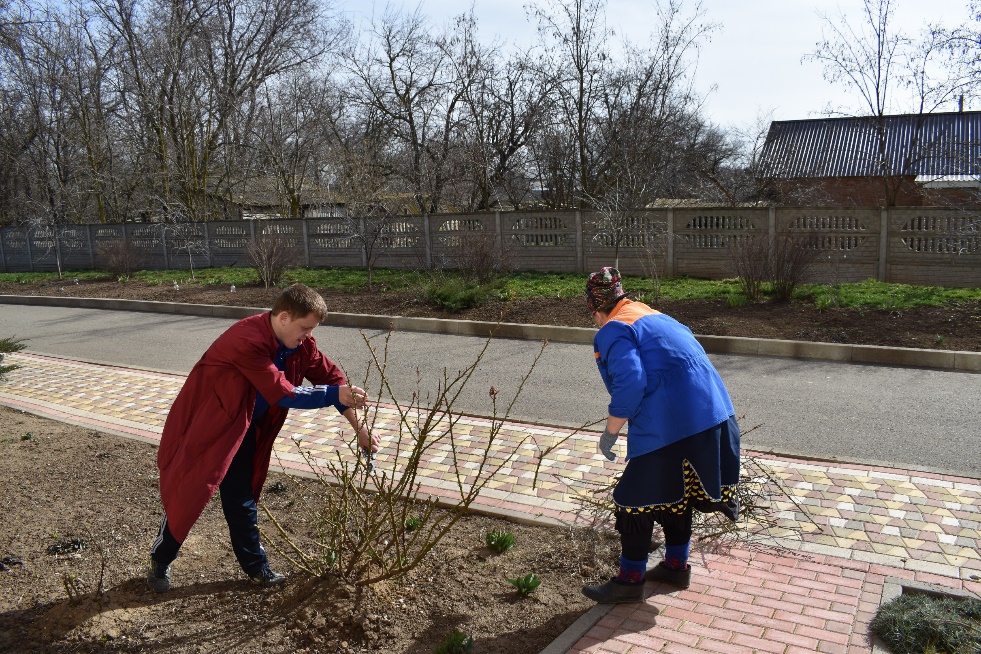 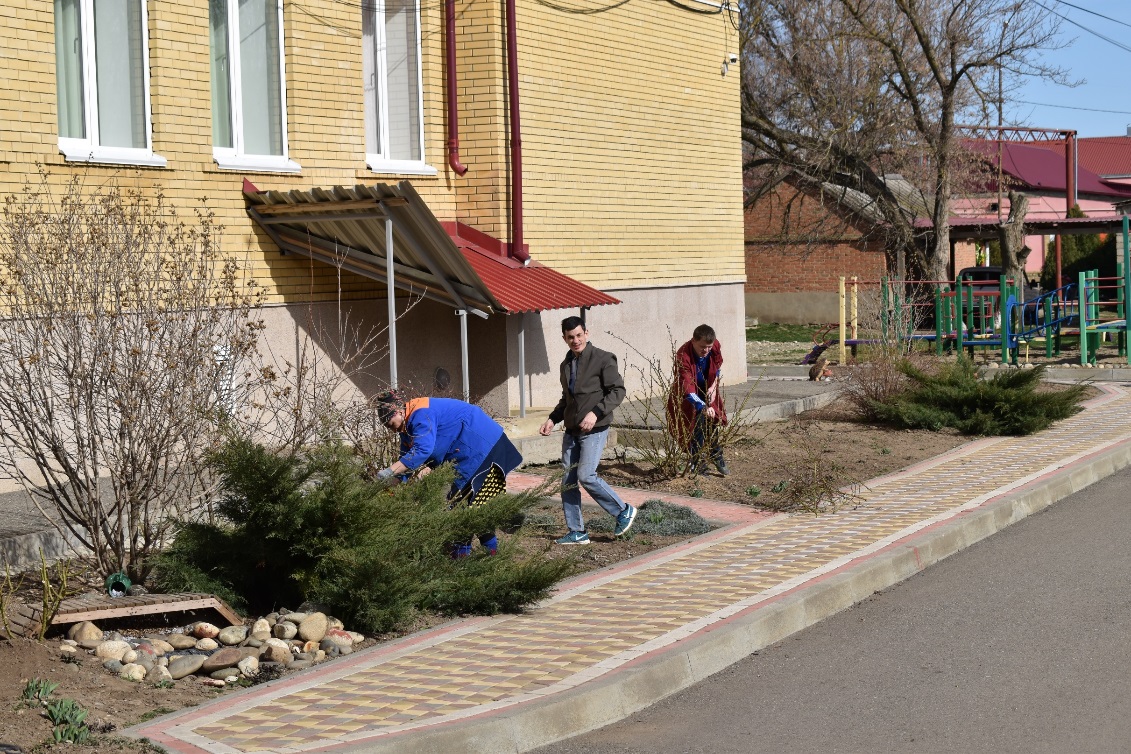 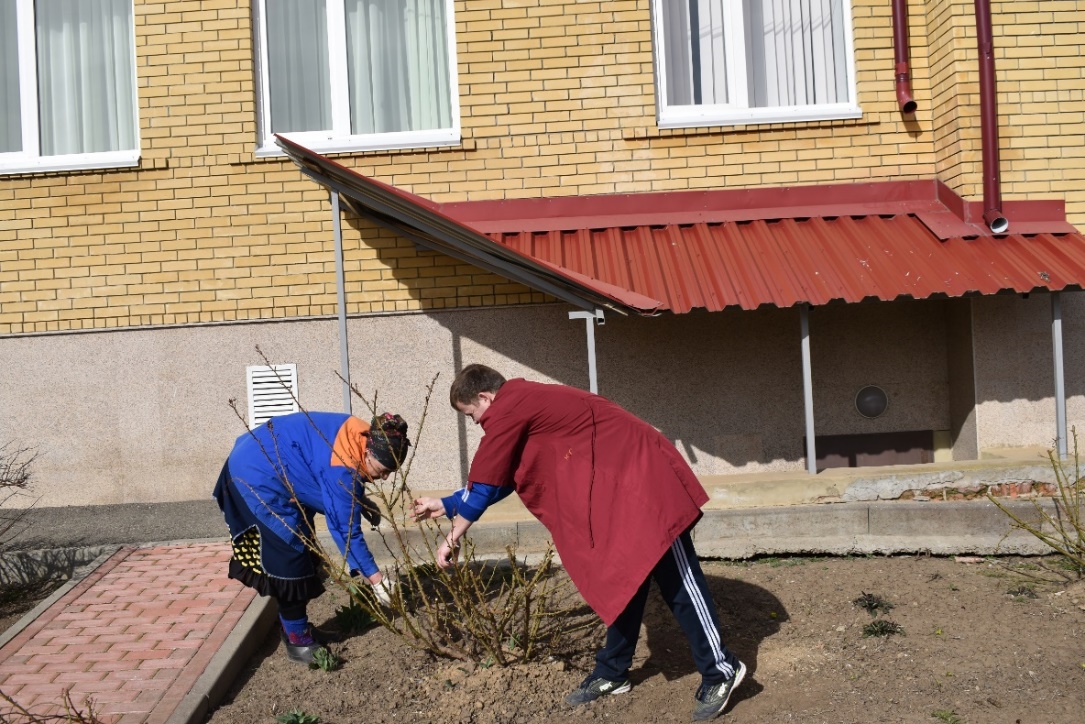 От земли идет парок,
От работы будет прок.
Клумбы - ровные на диво,
Посмотрите, как красиво!
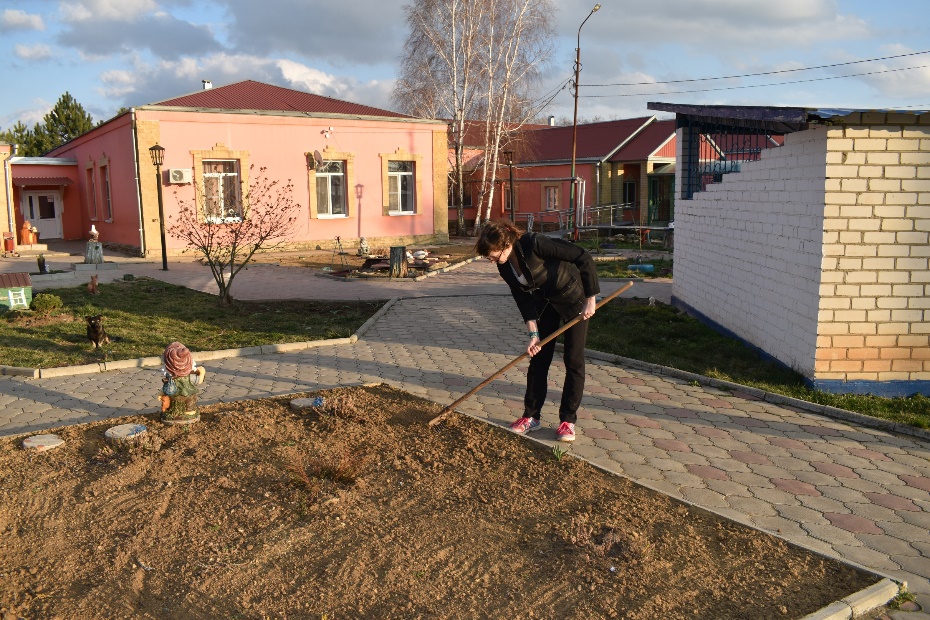 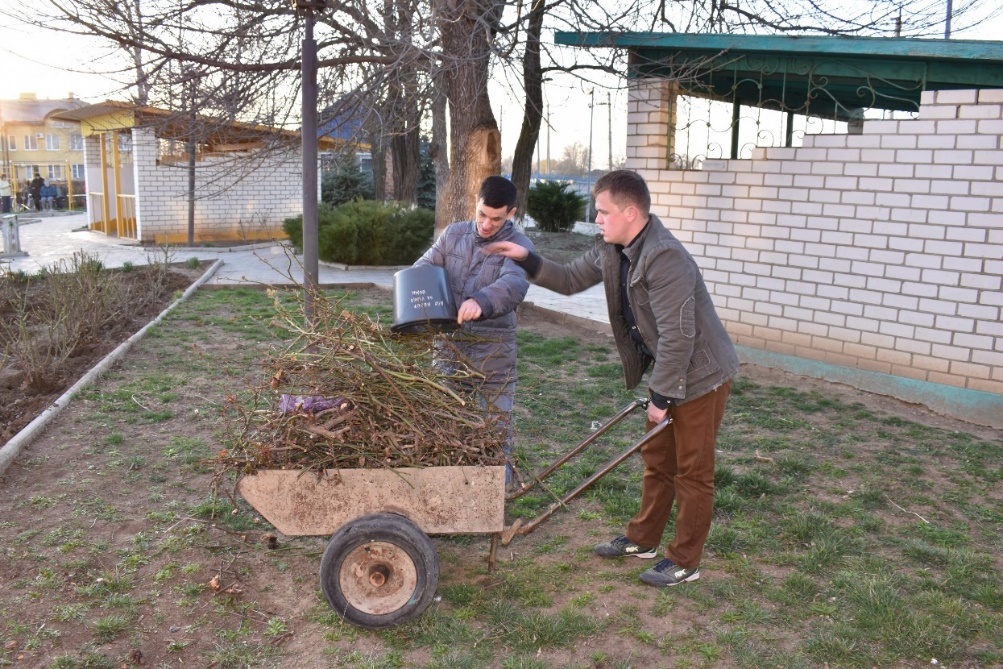 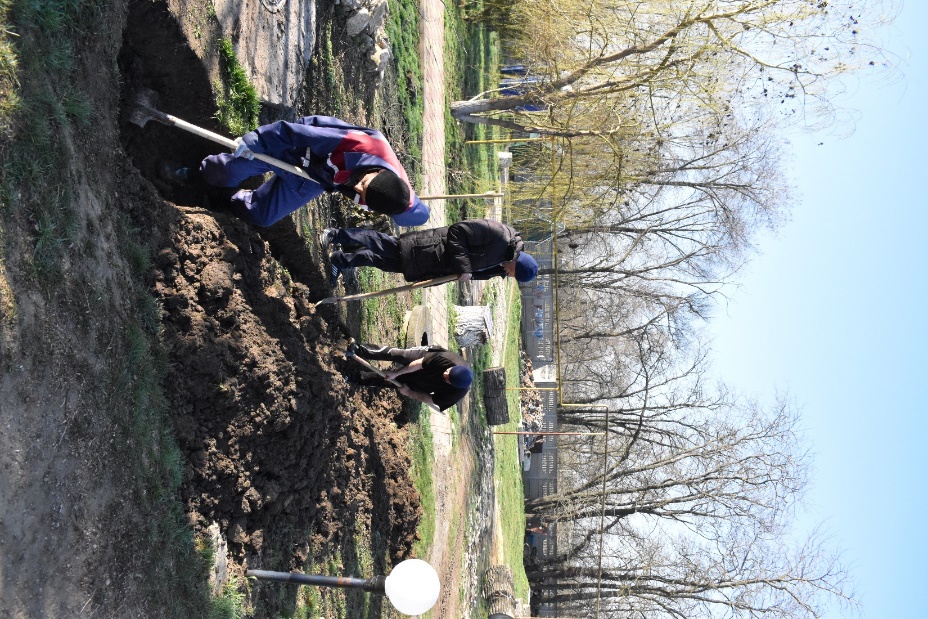 В землю семена посеем,
Это делать мы умеем.
Отдохнуть земля успела,
Зима ей тоже надоела.
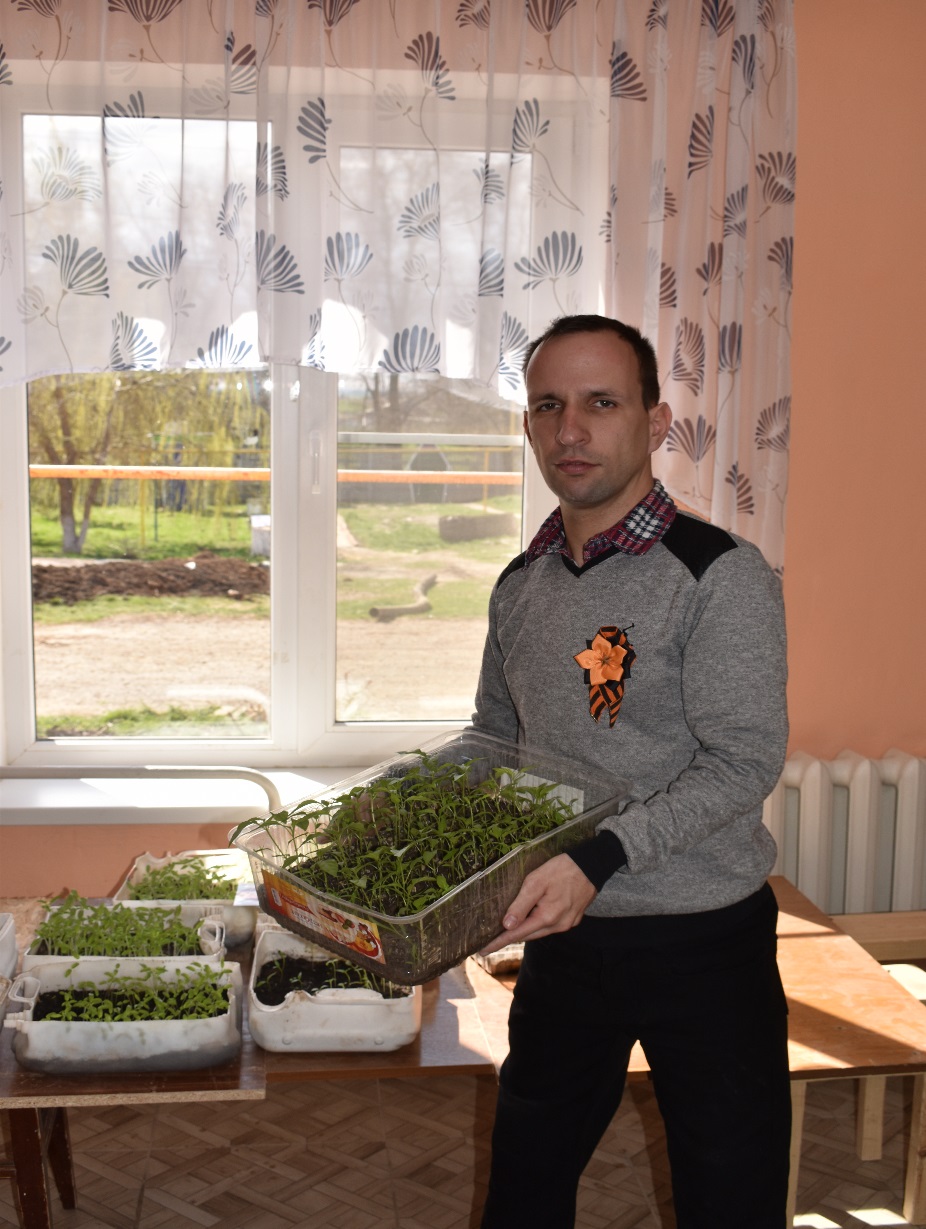 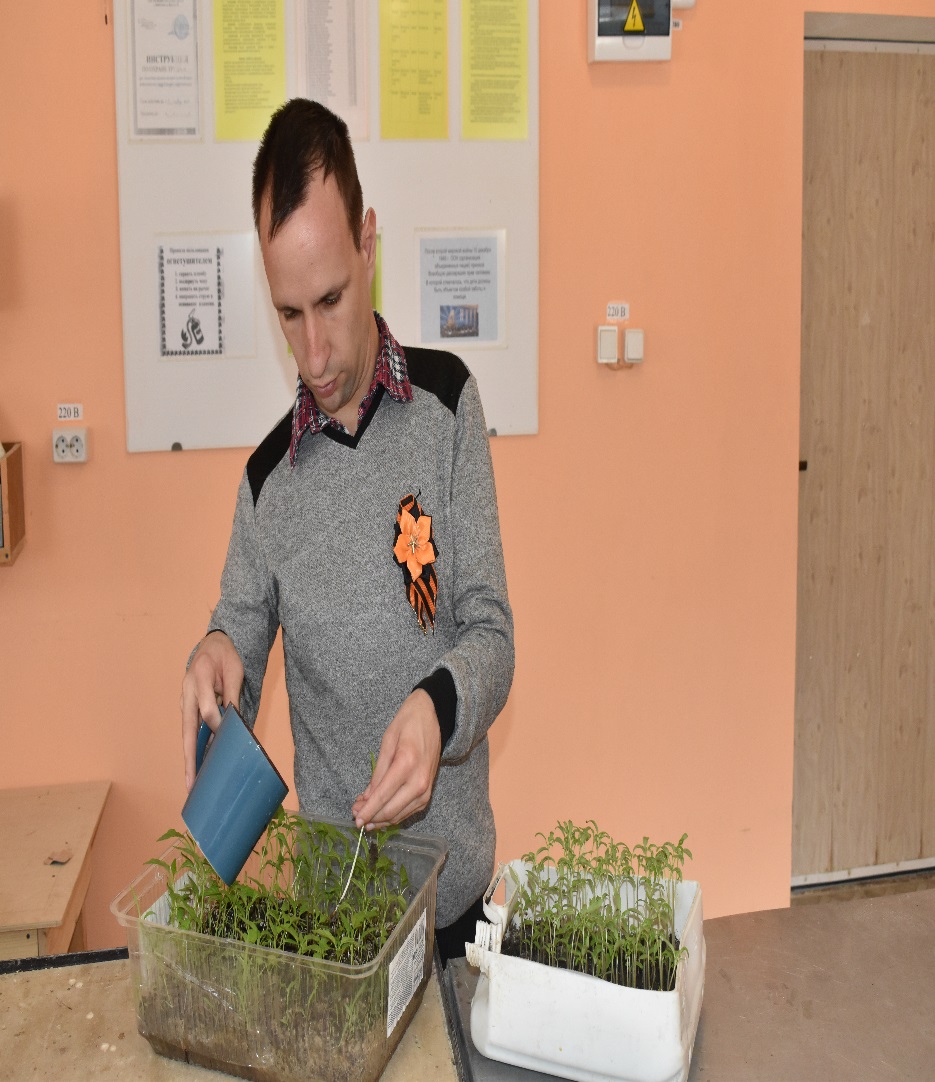 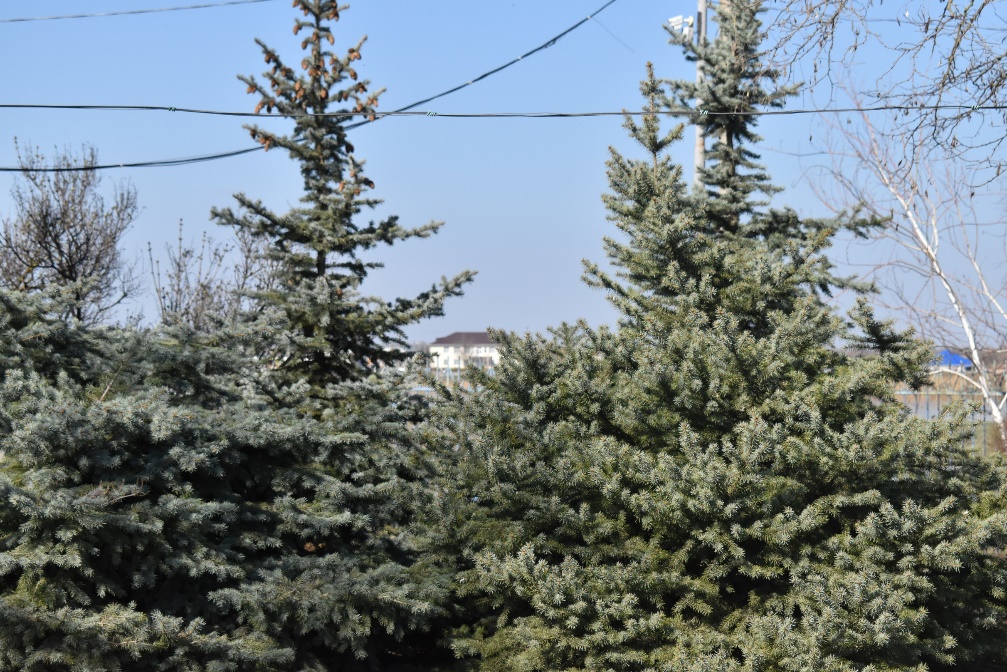 Молчат задумчивые сосны
В обнимку с ветром в непогоду.
А все идут к ним снова в гости,
Чтоб вспомнить молодости годы…
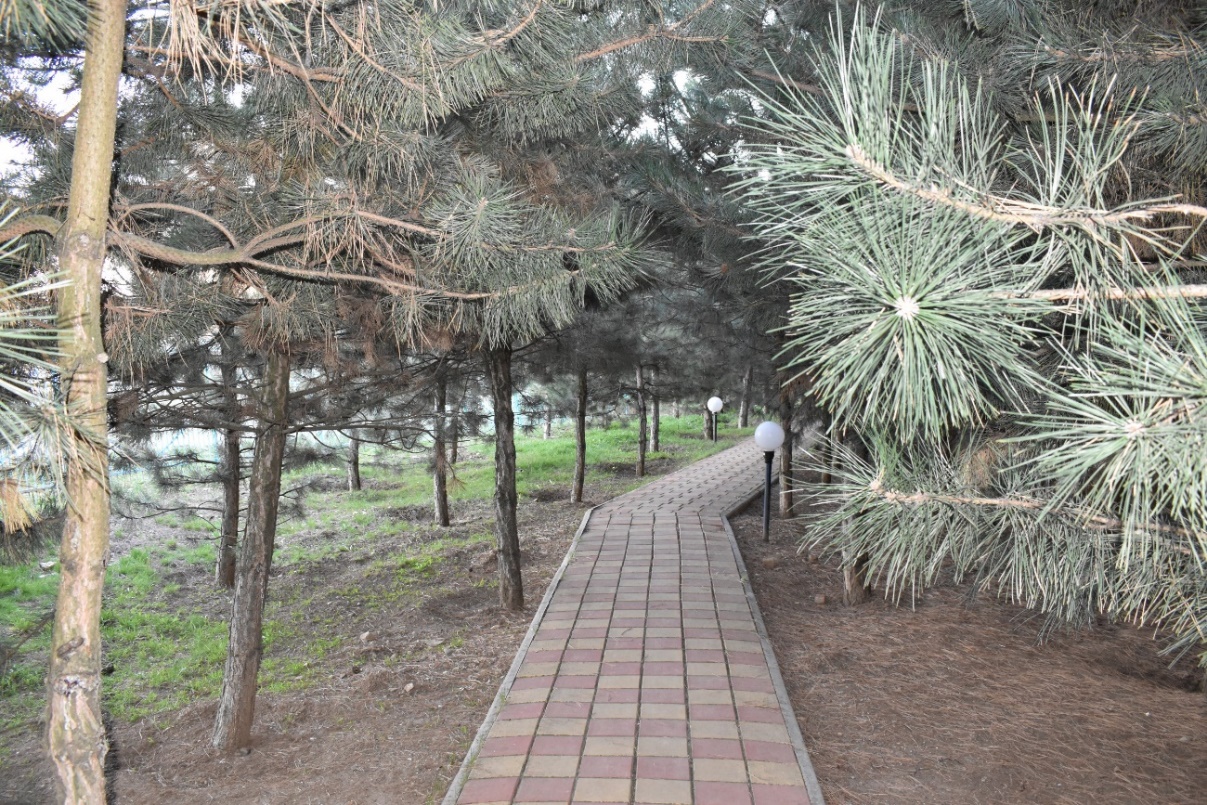 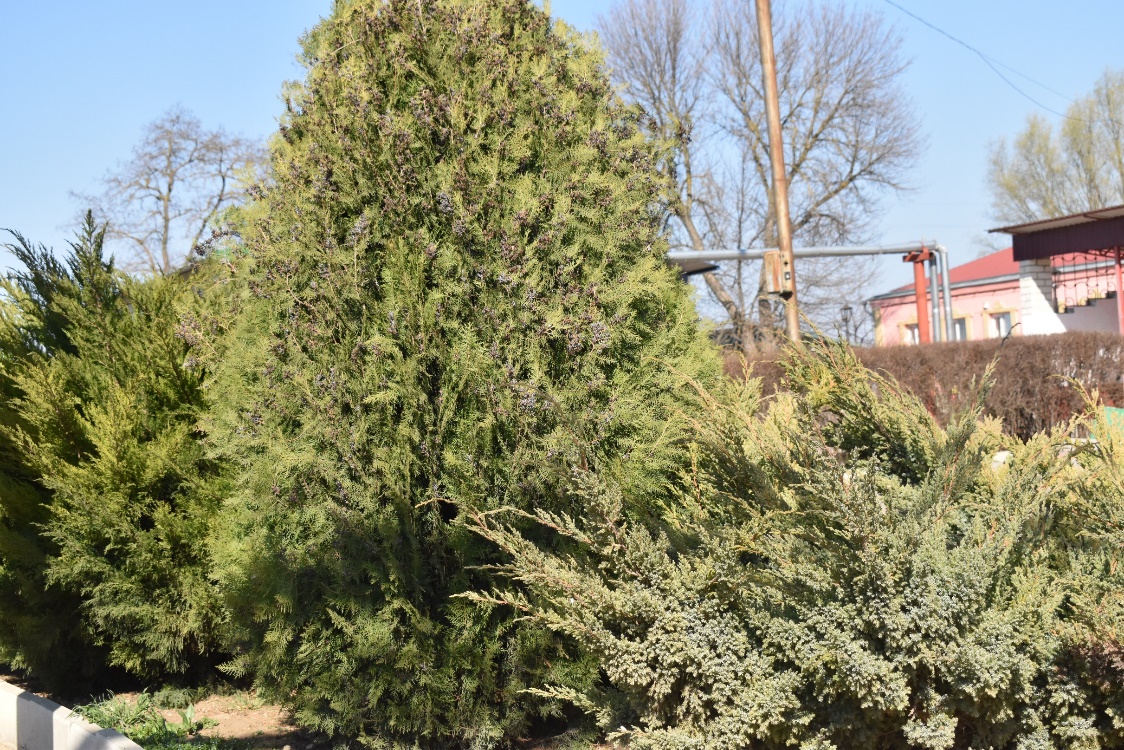 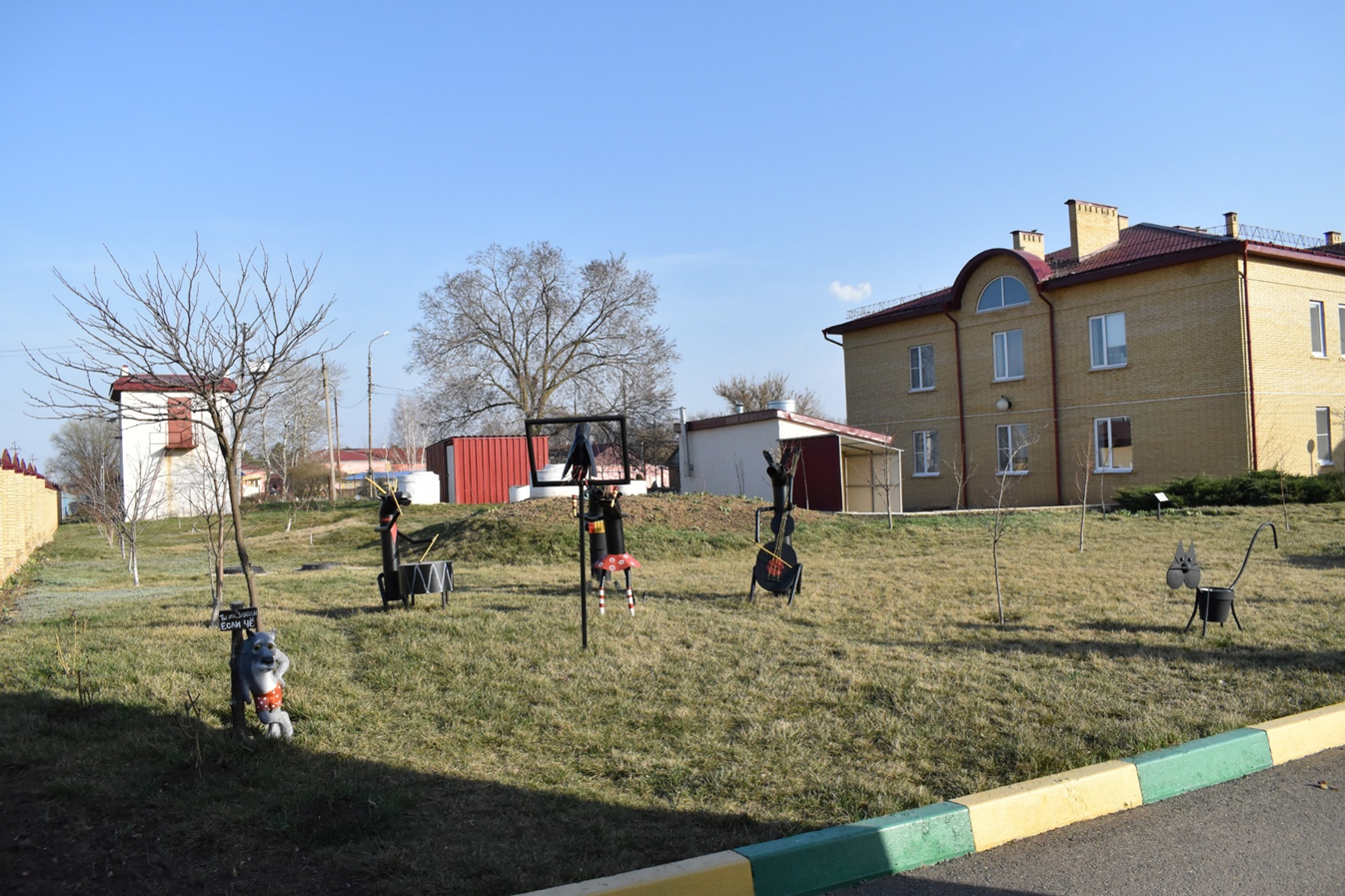 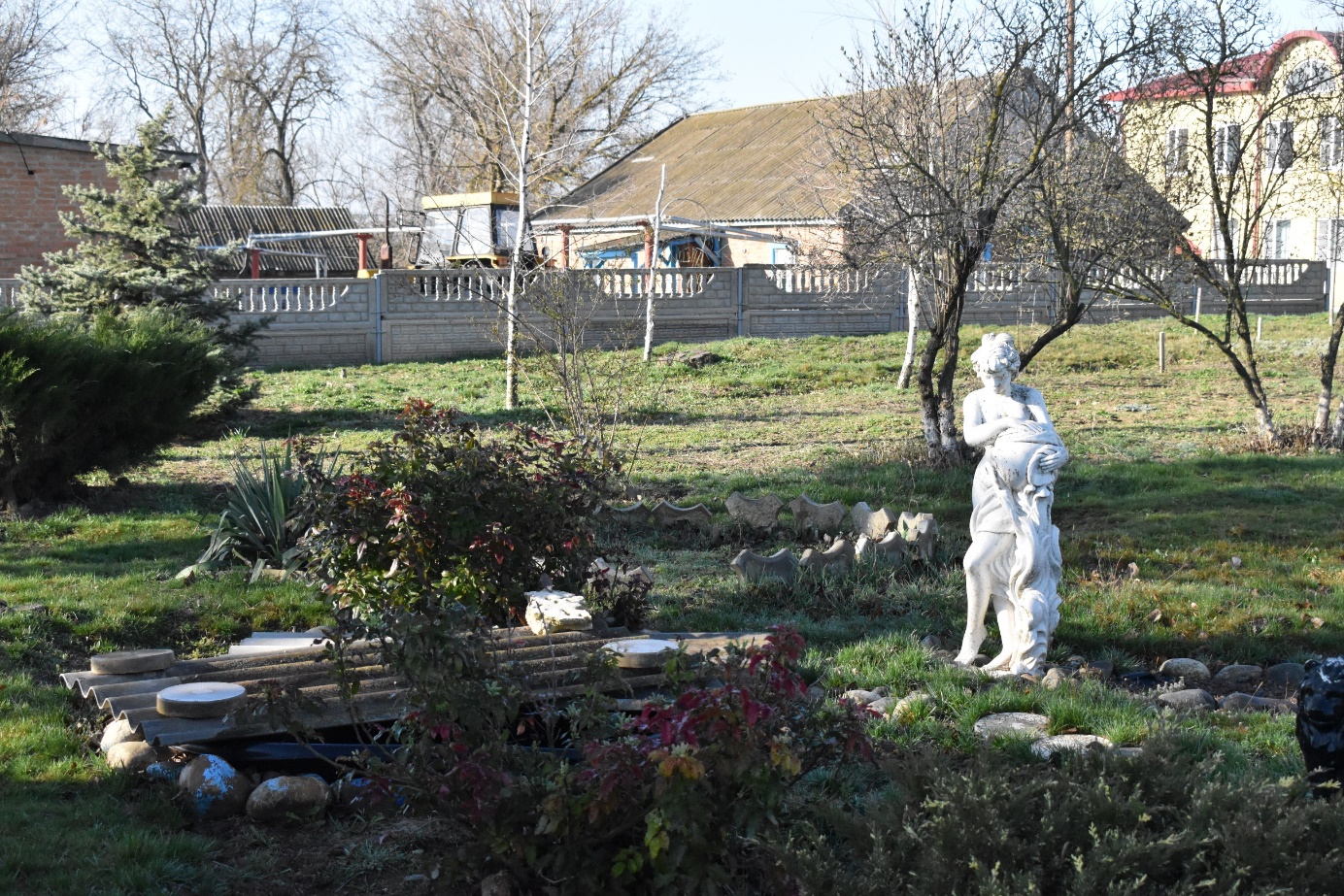 Хочешь быть здоровым, сильным?
Занимайся спортом ты!
И тогда добиться в жизни
Сможешь очень много ты!
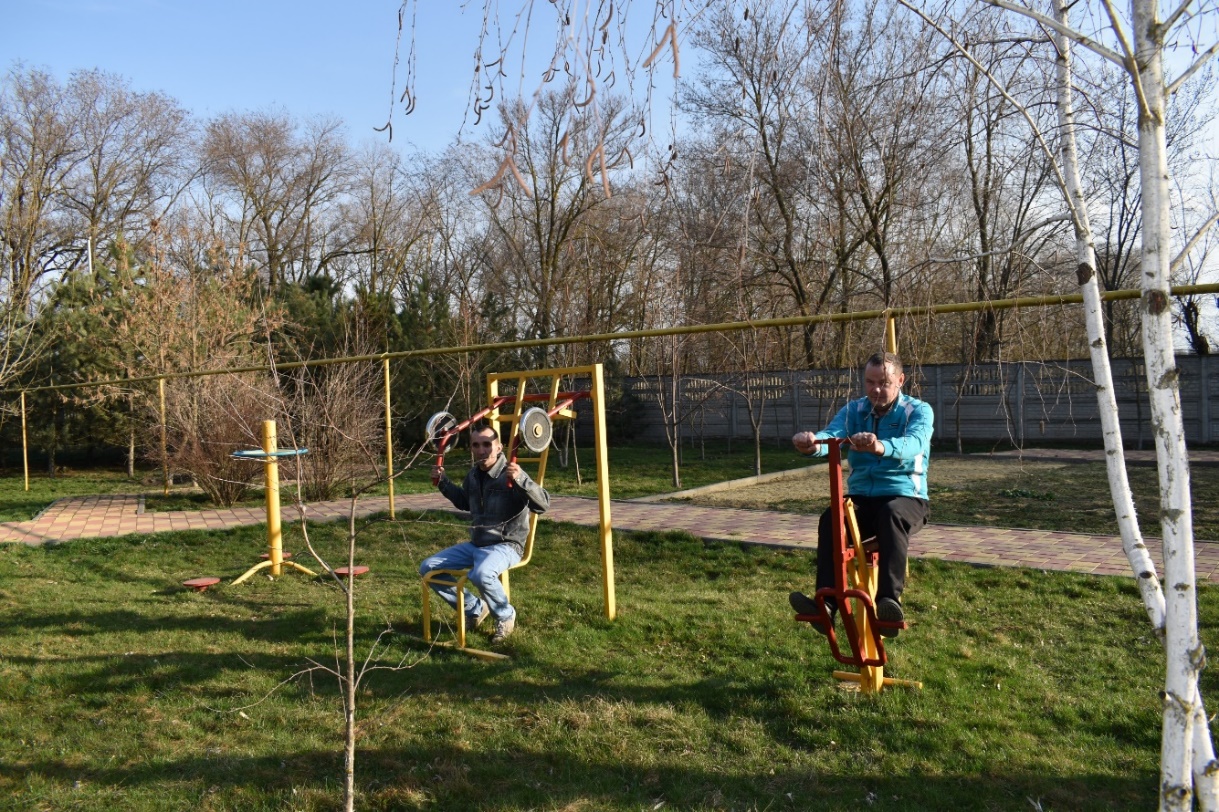 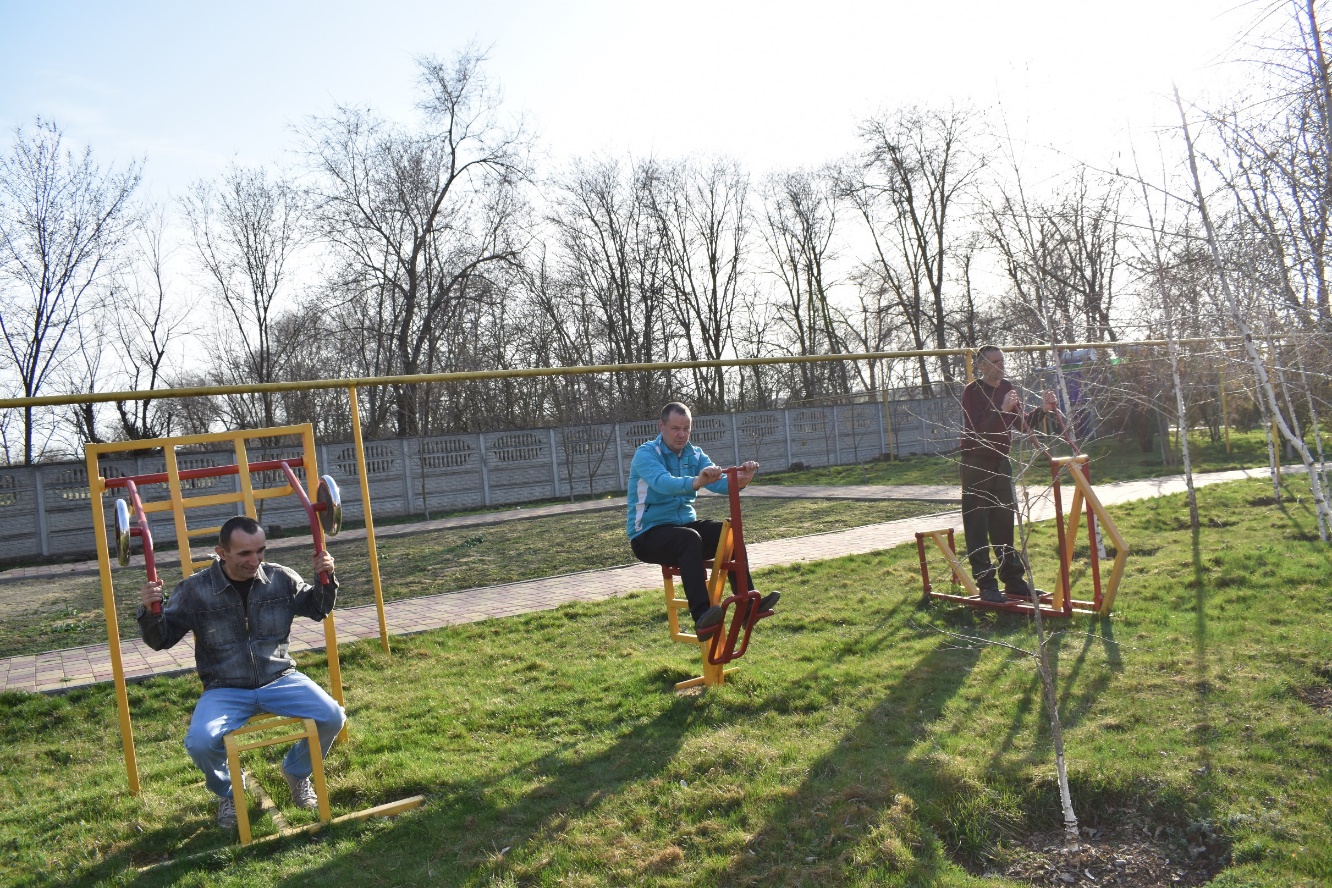 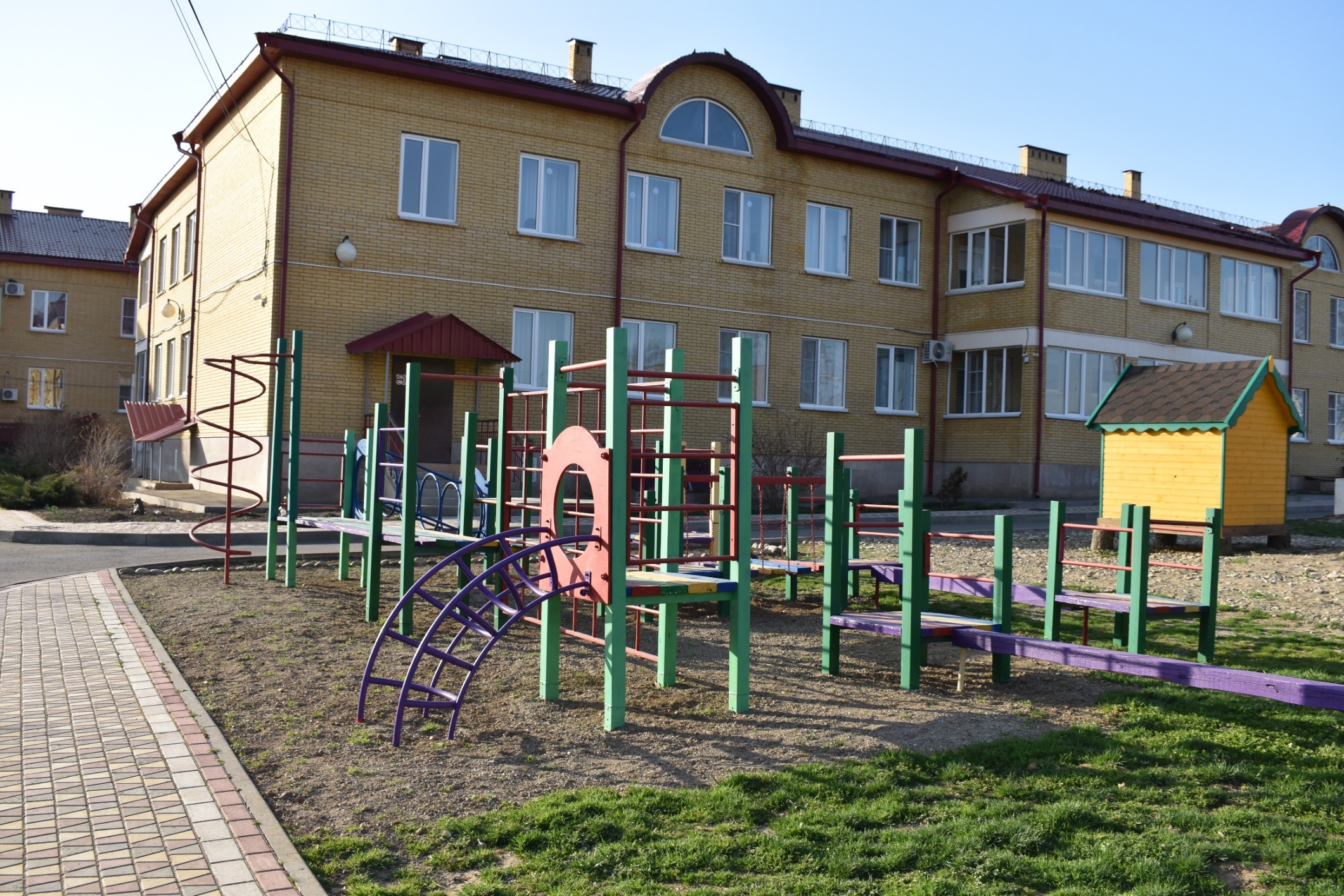 Мы приглашаем в гости к нам,
Всегда мы рады всем гостям !